2. prednáška (27.9.2021)
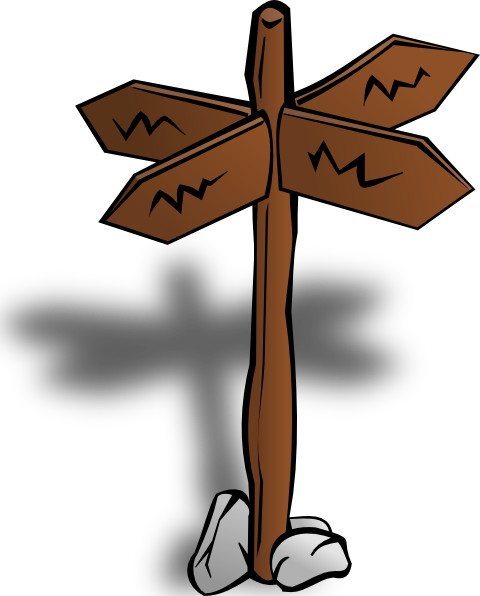 Premenné 
a podmienky
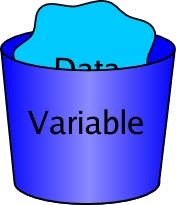 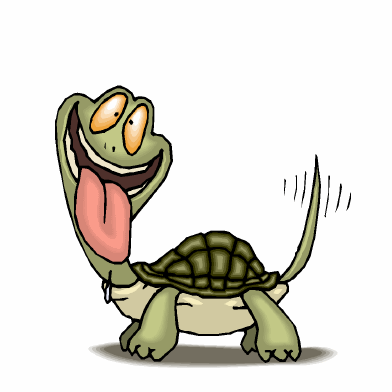 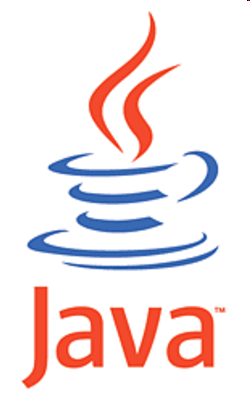 Naozajstné programovaniezačína
Na predošlej prednáške (1)
Vytvorenie objektu triedy a premennej (napr. franklin), cez ktorú s vytvoreným objektom komunikujeme:
Turtle franklin = new Turtle();

Volanie metód nad objektmi („rozprávanie sa“ s objektom):
franklin.moveTo(30, 50);

Vieme vytvárať nové triedy vylepšovaním existujúcich:
public class SmartTurtle extends Turtle {
   
  }
Na predošlej prednáške (2)
Vylepšovanie spočíva v pridávaní nami definovaných metód (aj s parametrami)
public void square(double size) {
			... naše príkazy ...
}

Objekty vylepšenej triedy majú všetky metódy a vlastnosti, ktoré mala pôvodná trieda + novodefinované
V metódach vylepšených metód používame na oslovenie vykonávateľa („samého seba“) slovíčko this:
this.step(100);
Na predošlej prednáške (3)
„Magická for-mulka“ na opakovanie skupiny príkazov:

   for (int i=0; i<4; i++) {
     this.step(100);
     this.turn(90);
   }
Koľko krát sa má niečo opakovať
Príkazy, ktoré za majú opakovať
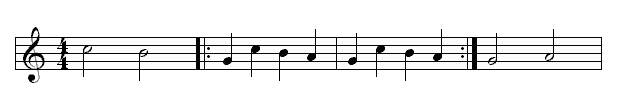 12-cípa hviezda
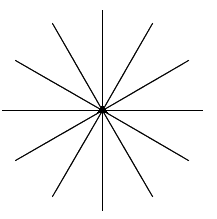 public void star(double size) 
návod:
12 krát zopakuj:
sprav krok dĺžky size
sprav krok späť dĺžky size
otoč sa o 360 / 12 = 30 stupňov
for (int i=0; i<12; i++) {
   this.step(size);
   this.step(-size);
   this.turn(30);
}
N-cípa hviezda (1)
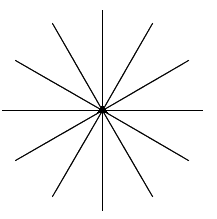 Chceme namaľovať jednoduchú 
    n-cípu hviezdu
Parametre:
n – počet lúčov
rayLength – dĺžka lúča
„Povolené hodnoty“ parametrov:
Počet lúčov – celé číslo (ako by vyzerala 3.8 cípa hviezda?)

Dĺžka lúča – reálne číslo
int
double
N-cípa hviezda (2)
public void nStar(int n, double rayLength) 
Návod:
n krát zopakuj:
Sprav krok dĺžky rayLength
Sprav krok späť dĺžky rayLength
Otoč sa o 360 / n stupňov (n-tina plného uhla)
for (int i=0; i<n; i++) {
   this.step(rayLength);
   this.step(-rayLength);
   this.turn(360 / n);
}
Parameter vieme použiť aj na riadenie počtu opakovaní cez „for“-mulku
N-cípa hviezda (3)
Typy „povolených“ hodnôt:
double – reálne číslo (3.14, 2.71, 3.0, -14, -4.5)
int – celé číslo (4, 1000, -40, 90)


Experiment: 
funguje jednoduchá hviezda pre každé n?
Rovnoramenný trojuholník
Ako naučiť korytnačky namaľovať rovnoramenný trojuholník (isosceles triangle) so zadanou dĺžkou ramena a zadaným uhlom, ktorý zvierajú ramená?
  public void isosceles(double legLength, double angle)
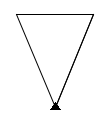 Dĺžka ramena
Uhol ramien
Rovnoramenný trojuholník
Otoč sa o uhol/2 vľavo (v bode C)
Sprav krok dĺžky ramena (do bodu A)
Sprav krok späť (do bodu C)
Otoč o uhol uhol vpravo (v bode C)
Sprav krok dĺžky ramena (do bodu B)
Sprav krok do bodu A
B
A
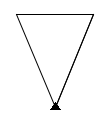 C
Ako spravíme krok do bodu A, 
ak nepoznáme jeho súradnice?
Rovnoramenný trojuholník
Otoč sa o uhol/2 vľavo (v bode C)
Sprav krok dĺžky ramena (do bodu A)
som v bode A, nejako si zapamätámsvoju x-ovú a y-ovú súradnicu
this.getX()
this.getY()
Sprav krok späť (do bodu C)
Otoč o uhol uhol vpravo (v bode C)
Sprav krok dĺžky ramena (do bodu B)
Sprav krok do bodu A
spravím this.moveTo(?, ?) na súradnice,ktoré som si zapamätal na konci operácie (2)
B
A
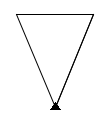 C
Potrebujeme niečo na zapamätanie hodnoty tak, aby sa k tejto hodnote dalo dostať neskôr.
Ako si pamätať?
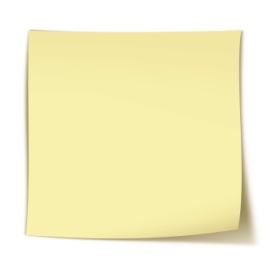 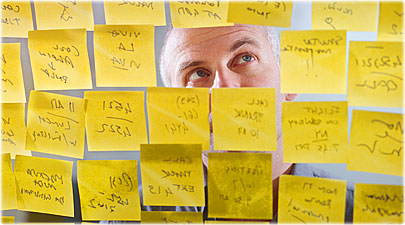 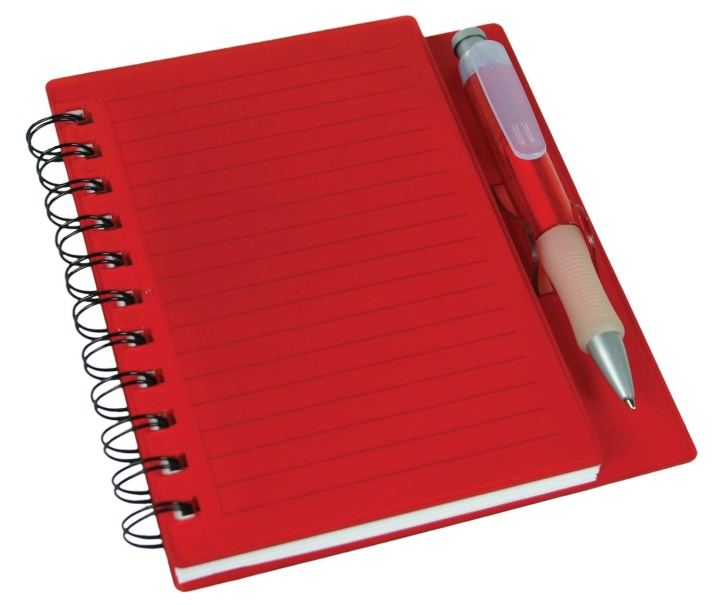 Ako si pamätať ...
Na zapamätanie hodnôt vieme vytvoriť a použiť premenné...
Premenná:
má meno (označenie, pomenovanie)
má typ – povolené hodnoty, ktoré do nej vieme uložiť (tak ako parametre)
Pozor: premenné v matematike sú čosi iné.
pomenované úložisko jednej hodnoty daného typu
Premenné - predstava
Uložená hodnota
12
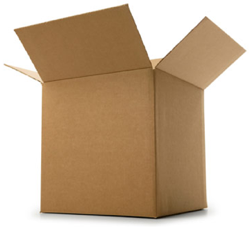 Typ hodnôt, ktoré je premenná schopná uložiť
int only!
xCoordinate
Názov úložiska (premennej)
Čo potrebujeme vedieť?
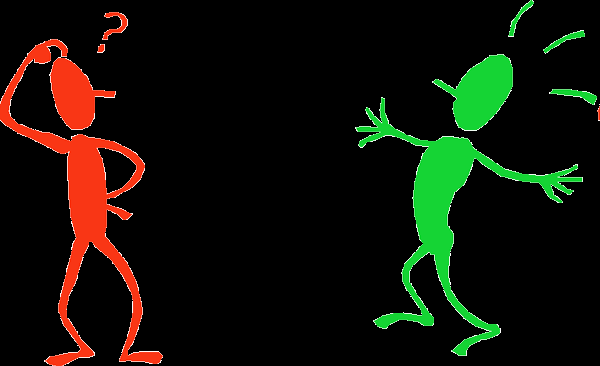 Základne otázky o premenných ...
Ako vytvoriť premennú?
Ako pomenovať premennú?
Aké hodnoty môže premenná uchovávať?
Ako uložiť do premennej nejakú hodnotu?
Ako z premennej v nej uloženú hodnotu prečítať?
Kedy premenná končí svoju životnú púť?
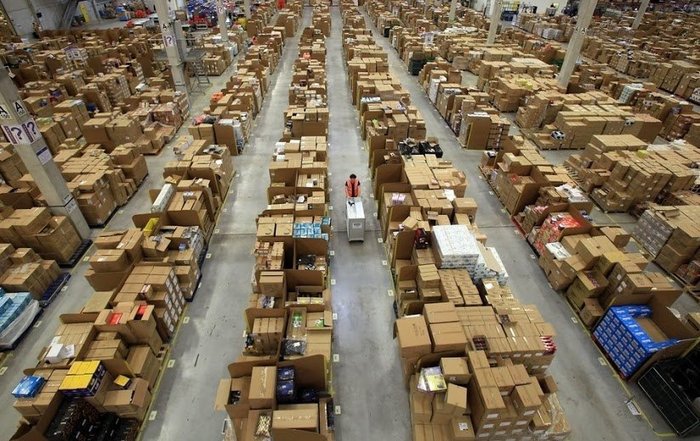 Vytvorenie premennej
Príkaz na vytvorenie premennej:
double xCoordinate;




Vytvorená premenná je neinicializovaná, t.j. nie je v nej uložená žiadna hodnota.
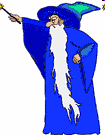 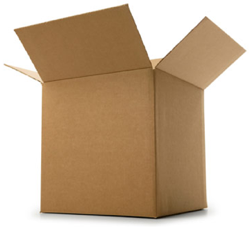 Typ povolených hodnôt, ktoré možno uložiť v premennej
Názov premennej
Nastavenie hodnoty premennej
Príkaz na nastavenie hodnoty premennej:
xCoordinate = 30.5;



Uložiť môžeme aj výsledok volania metódy:
		xCoordinate = this.getX();
Uloženie hodnoty do neinicializovanej premennej túto premennú inicializuje.
Názov premennej, ktorej priraďujeme hodnotu
Hodnota, ktorú chceme do premennej uložiť (priradiť)
dva v jednom
Vytvorenie premennej spolu s inicializáciou (prvotným nastavením hodnoty)
double xCoordinate = 30.5;


Rada:
Je dobrým zvykom premennú hneď pri vytvorení aj inicializovať.
S neincializovanou premennou nemožno pracovať, Java toto prísne kontroluje!
Skratená verzia pre:double xCoordinate; xCoordinate = 30.5;
Čítanie hodnoty premennej
Názov premennej zastupuje hodnotu v danom okamihu v nej uloženú (jej priradenú)!

  double stepLength = 30;
  turtle.step(stepLength);
Korytnačka sa posunie o toľko, aká hodnota je aktuálne uložená v premennej stepLength, t.j. o 30
Terminológia
Deklarácia premennej - príkaz vytvorenia premennej
Príkaz priradenia - príkaz na uloženie novej hodnoty do premennej (znak =)
Typ premennej – typ povolených hodnôt, ktoré môžu byť uložené v premennej
Lokálna premenná – každá premenná vytvorená (deklarovaná) vo vnútri metódy
Literál – konkrétna hodnota (napr. 30, 2.4, 1) použitá v príkazoch programu
Konečne trojuholník ...
public void isosceles(double legLength, double angle) {
	this.turn(-angle/2);
	this.step(legLength);
	double xCoord = this.getX();
	double yCoord = this.getY();
	this.step(-legLength);
	this.turn(angle);
	this.step(legLength);
	this.moveTo(xCoord, yCoord);
}
Do premenných xCoord a yCoord sme uložili súradnice aktuálnej pozície korytnačky (bodu A)
Využijeme hodnoty uložené v premenných ako hodnoty parametrov pri volaní metódy.
Iné príklady ...
Korytnačka sa po skončení vykonávania príkazov metódy vráti tam, kde bola na začiatku ...
Korytnačka je po skončení vykonávania príkazov metódy v stave, v akom bola pred vykonaním metódy ...
Metóda na nakreslenie čiary z (x1, y1) do (x2, y2) public void line(
    double x1, double y1, 
    double x2, double y2)
O svete napravo od =
V príkaze priradenia napravo od = môžeme písať napr. ľubovoľné aritmetické výrazy …
Pred priradením hodnoty sa výraz napravo od = najprv vyhodnotí („vyčísli“) a táto hodnota sa uloží (priradí do premennej) …
  
  double cislo = 10;
  double mocnina = cislo * cislo;
  mocnina = cislo * cislo * cislo;
Čo sa deje?
y
x
int x;
  x = 2;
  int y = 6;
  x = 2 * y;
  x = x + 2;
2
14
6
12
???
x ◄ 2 * 6;
x ◄ 12;
x ◄ 12 + 2;
Vždy sa najprv vyhodnotí výraz napravo od =
volania metód sa nahradia výsledkami volaní
mená premenných sa nahradia aktuálnymi hodnotami
numerický výraz sa vypočíta a výsledok sa uloží do premennej
O svete napravo od =
Ak priraďujeme hodnotu do premennej typu double (int), napravo od = môžeme napísať ľubovoľný aritmetický výraz vypočítajúci nejaké reálne číslo (celé číslo) – kompatibilnú hodnotu.
Poznámka: aritmetické výrazy môžeme písať aj na miestach, kde v Jave zadávame hodnoty parametrov volanej metódy
this.setDirection(2*natocenie);
Pred volaním metódy sa aritmetický výraz najprv vyhodnotí.
Aritmetický výraz
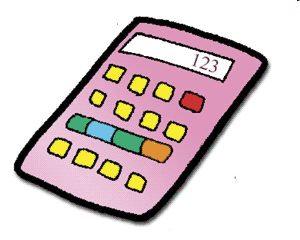 V aritmetickom výraze môžeme použiť:
symboly matematických operácií:
* (násobenie), + (sčítanie), - (odčítanie), / (delenie), 
% (zvyšok po delení): 10 % 3 je 1, 6 % 8 je 6, 12 % 4 je 0
okrúhle zátvorky ()
mená premenných zastupujúce v nich uložené hodnoty
číselné literály (t.j. konkrétne čísla)
hodnoty, ktoré sú výsledkom volaní metód: 

		double posun = 		3 * this.distanceTo(100, 200);
Špirála
Naučme korytnačku metódu:
	public void squareSpiral(int lineCount)
nakreslí štvorcovú špirálu so zadaným počtom strán
prvá strana (čiara) má dĺžku 150
každým krokom sa dĺžka strany (kroku) zníži o 5%
150.00, 142.50, 135.38, …
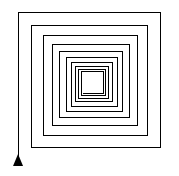 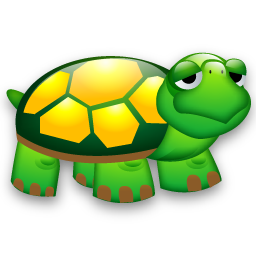 O nefungujúcej hviezde ...
Prečo nefunguje jednoduchá hviezda pre každú hodnotu n?
Odpoveď: aj hodnoty majú svoj typ ...
360 je celé číslo (int)
360.0 je reálne číslo (double)
matematická operácie závisí od typu operandov:
celočíselné delenie: 5/2=2 nie 2.5
int / int » int  (vždy, keď oba operandy / sú int-y)
klasické delenie: 5.0/2=2.5
oprava: this.turn(360.0 / n);
Pravidlá o typoch
Ak hodnoty operandov sú celé čísla, výsledkom operácie je celé číslo (desatinná časť výsledku je odrezaná)
Ak jeden z operandov je reálne číslo, výsledkom operácie je reálne číslo
Do premennej pre celočíselné hodnoty (typu int) môžeme uložiť len hodnotu, ktorá je celé číslo !
Príklad: 
int + double » double
int + int » int
Kedy premenná zaniká? (1)
Prislúchajúce kučeravé zátvorky {} definujú blok príkazov
V bloku príkazov môžu byť iné bloky príkazov:
v bloku príkazov celej metódy je podblok príkazov for opakovania
Premenná zaniká, keď sa skončí vykonávanie toho bloku príkazov, v ktorom vznikla!
Rozsah platnosti (scope) premennej – od miesta vzniku (deklarácie) premennej po uzatváraciu kučeravú zátvorku toho bloku, v ktorej bola deklarovaná.
Kedy premenná zaniká? (2)
for (int i=0; i<20; i++) {
  double xCoord = this.getX();
  this.step(10);
  this.turn(10);
  this.setX(xCoord + 8);
}
Premenná xCoord sa vytvorí a zanikne celkom 20 krát
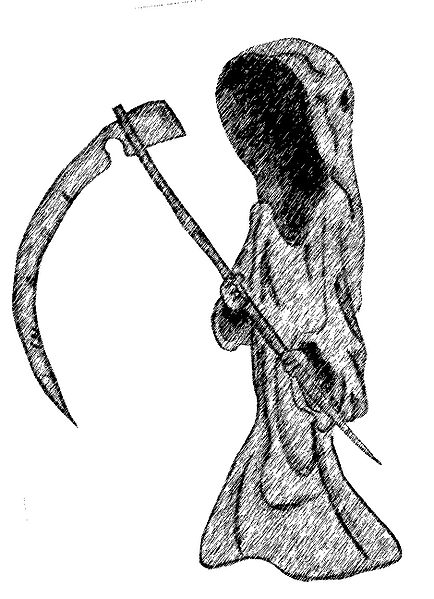 Zátvorka, na ktorej premenná xCoord zaniká
Typy primitívnych premenných
rôzne typy = rôzne rozsahy povolených hodnôt a zabratá pamäť
Celočíselné hodnoty:
byte (-128 až 127)
short (-32 768 až 32 767)
int (-2 147 483 648 až 2 147 483 647)
long (-9 223 372 036 854 775 808 až 9 223 372 036 854 775 807)
Reálne čísla:
double – lepšia presnosť, zaberá viac pamäte
float – menšia presnosť, zaberá menej pamäte
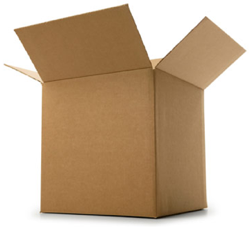 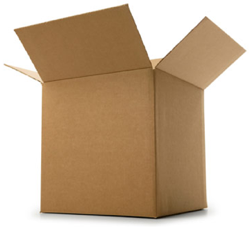 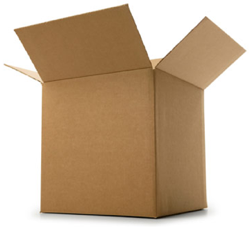 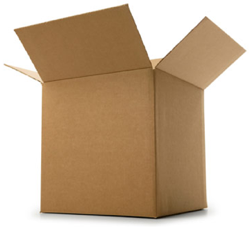 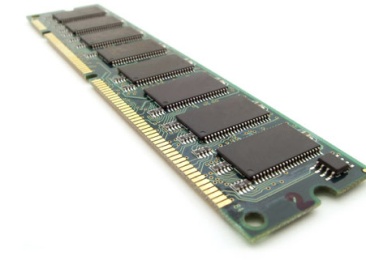 primitívny = jednoduchý
Náhodou o náhodách ...
Java poskytuje funkciu, ktorá vygeneruje náhodné reálne číslo medzi 0 a 1:
Math.random()

Príklady:
náhodné natočenie korytnačky:
korytnacka.turn(Math.random()*360);
náhodná dĺžka kroku korytnačky medzi 10 a 25:
korytnacka.step(10 + Math.random()*15);
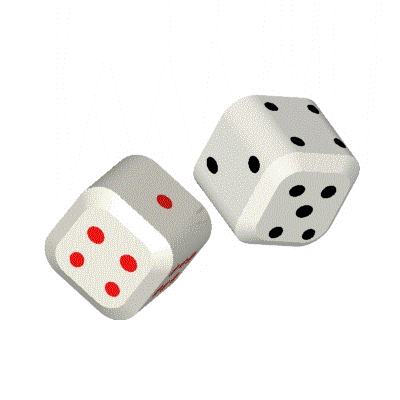 Náhodné čísla
Math.random()
3.5
0
1
Math.random()*3.5
Zbesilá korytnačka
Naprogramujme spomalený náhodný pohyb korytnačky ...
public void randomWalk(int stepCount) {
	for (int i=0; i<stepCount; i++) {
		this.setDirection(Math.random() * 360);
		this.step(10);
		JPAZUtilities.delay(30);
	}
}
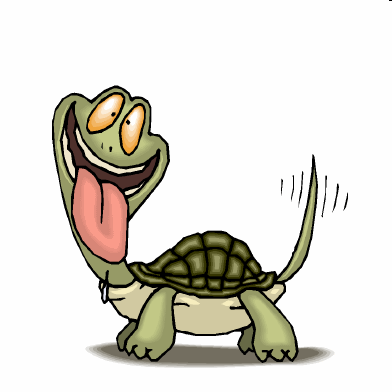 Zbesilá korytnačka a farba
Chceme, aby korytnačka menila farbu kresliaceho pera podľa toho, kde sa práve nachádza:
Ak je jej x-ová súradnica menšia ako 150, tak kreslí zelenou farbou, inak kreslí červenou farbou.
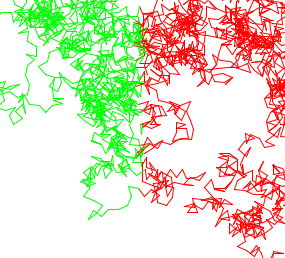 Podmienkový príkaz (1)
Príkazy na vykonanie, ak podmienka platí
if (this.getX() < 150) {
	this.setPenColor(Color.green);
} else {
	this.setPenColor(Color.red);
}
Podmienka
Príkazy na vykonanie, ak podmienka neplatí
Podmienkový príkaz (2)
if (podmienka) {
		príkazy ak podmienka platí
} else {
		príkazy ak podmienka neplatí
}
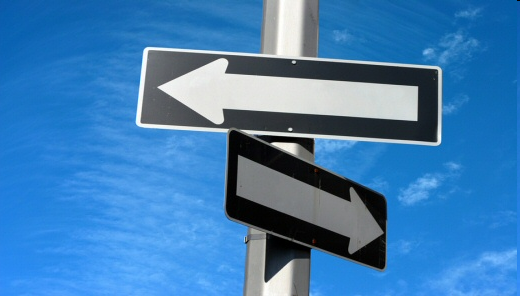 Logický výraz (1)
Podmienka sa zadáva vždy ako logický výraz
Logický výraz je výraz, ktorého výsledkom je pravdivostná hodnota: pravda/nepravda
Logický výraz sa skladá z:
Porovnávacích operátorov pre číselné hodnoty 
Ostrá nerovnosť >, <
Neostrá nerovnosť >=, <=
Rovnosť ==
Nerovnosť != 
Logických spojok (a, alebo, …)
Pozor, nie = 
(častá chyba!)
Logický výraz (2)
Logické spojky:
(vyraz1) && (vyraz2) ... platí vyraz1 a vyraz2
(vyraz1) || (vyraz2) ... platí vyraz1 alebo vyraz2
!(vyraz) platí práve vtedy ak neplatí vyraz
Príklady:
x == 2
this.getX() > 100
(x >= 100) && (x <= 200)
(x < 30) || (x > 100)
this.distanceTo(100, 100) > 300
Zbesilá korytnačka na povrázku
Vytvorme metódu realizujúcu zadaný počet náhodných krokov tak, aby korytnačka sa nikdy nevzdialila viac ako 100 od miesta kde začala ...
Jeden krok:
Náhodne sa otoč
Sprav krok dĺžky 10
Ak si ďalej ako 100 od začiatku, 
	tak sprav krok späť
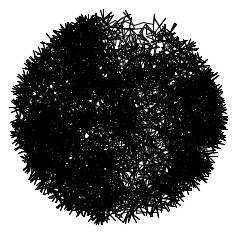 Podmienkový príkaz bez else
Niekedy potrebujeme niečo spraviť, ak je splnená podmienka, ale v opačnom prípade nepotrebujeme spraviť nič

Namiesto napísania prázdnej else vetvy ju môžeme pokojne vynechať:
     if (podmienka) {
		    príkazy ak podmienka platí
     }
Špecialitky ...
Za kučeravou zátvorkou sa nikdy nepíše bodkočiarka!
Na uloženie pravdivostnej hodnoty slúži typ boolean s literálmi true (pravda) a false (nepravda):

boolean blizko = (this.distanceTo(100, 100) < 30);
boolean somPravda = true;
boolean somNepravda = false;
„Tajné skratky“
Ak x je premenná celočíselného typu, tak:
x++; je to isté ako x = x + 1;
x--; je to isté ako x = x – 1;
x += 5; je to isté ako x = x + 5;
x *= y; je to isté ako x = x * y;
… a ďalšie ...

Okrem x++ a x-- ostatné skratky využívame s veľkou rozvahou! Nie je umenie napísať program, ktorý bude ťažko prečítať a pochopiť.
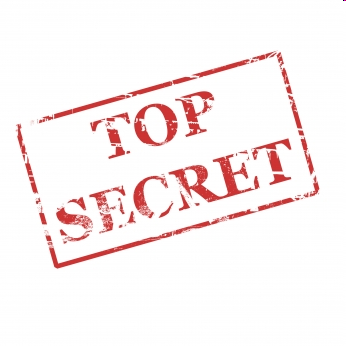 Čo ešte nevieme ...
Parametre metódy nie sú nič iné, ako obyčajné premenné, ktorých hodnota je inicializovaná tou hodnotou, s akou sa metóda volá ...
Pre mená premenných treba dodržiavať pravidlá slušného pomenovania:
nesmie začínať číslom, bez medzier 
len malé písmená, veľké písmeno je použité pre prvé písmeno vo viac-slovných názvoch druhého a ďalšieho slova
mojaVelmiDlhaPremenna
O čom to dnes bolo?
Premenné
pomenované úložiská uchovávajúce jednu hodnotu konkrétneho typu
uchovávanú hodnotu môžeme zmeniť
Aritmetické výrazy a „zradná“ operácia /
Generovanie náhodných hodnôt
Podmienkové príkazy (if-else, resp. if)
spôsob ako zabezpečiť, že sa príkaz vykoná len za určitých podmienok
... nové stavebné prvky našich programov
to be continued …
ak nie sú otázky...
Ďakujem za pozornosť !
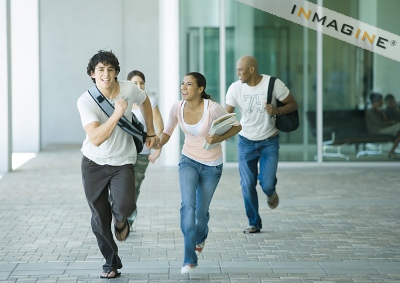